Welcome to theYear 4 Bur Oaks
Class parent meeting
Our staff Team in Y4:
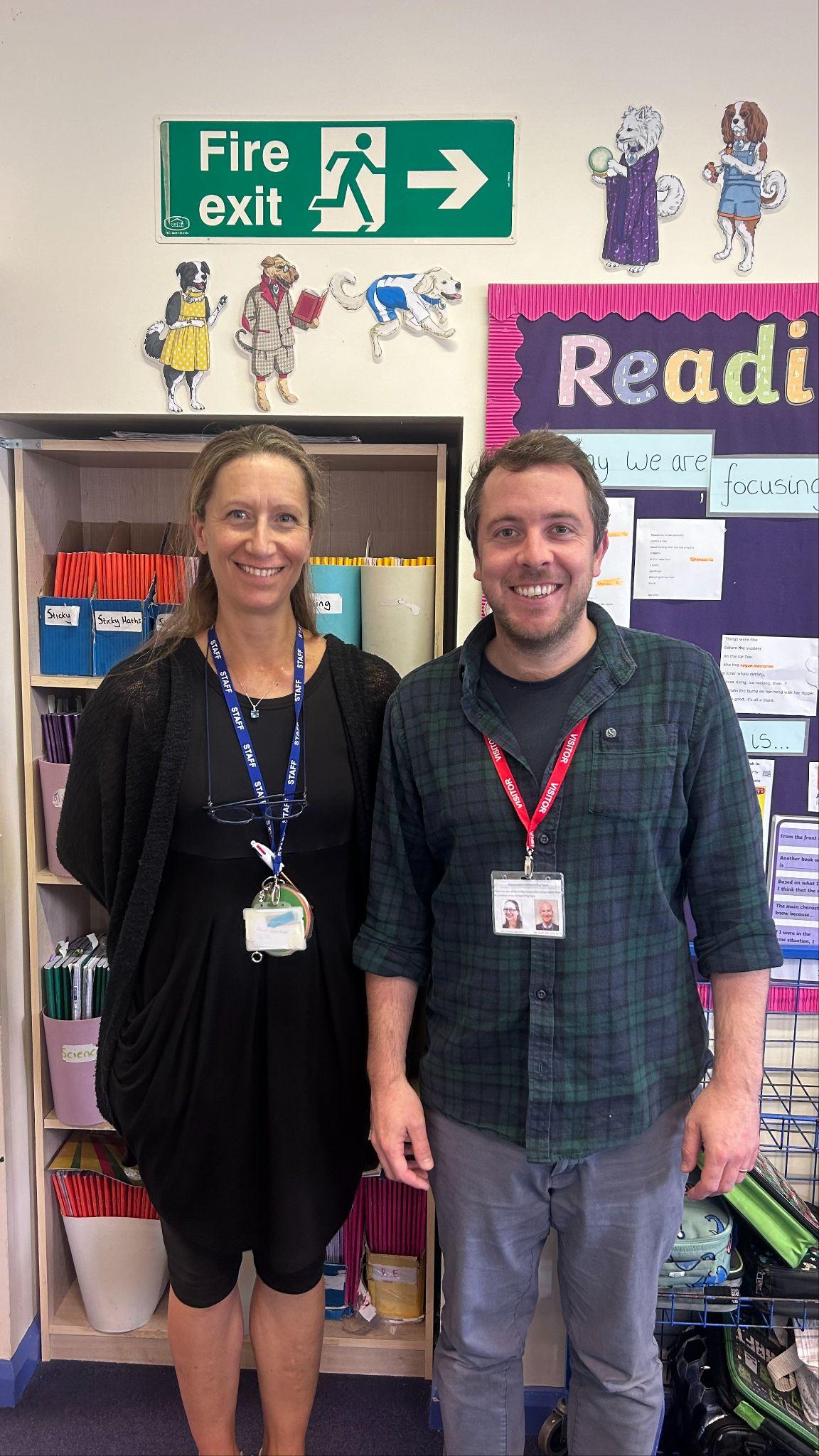 Teachers:
Teaching assistants :
Mr Wilson
Mrs Jaquemond
Things to remember each day :
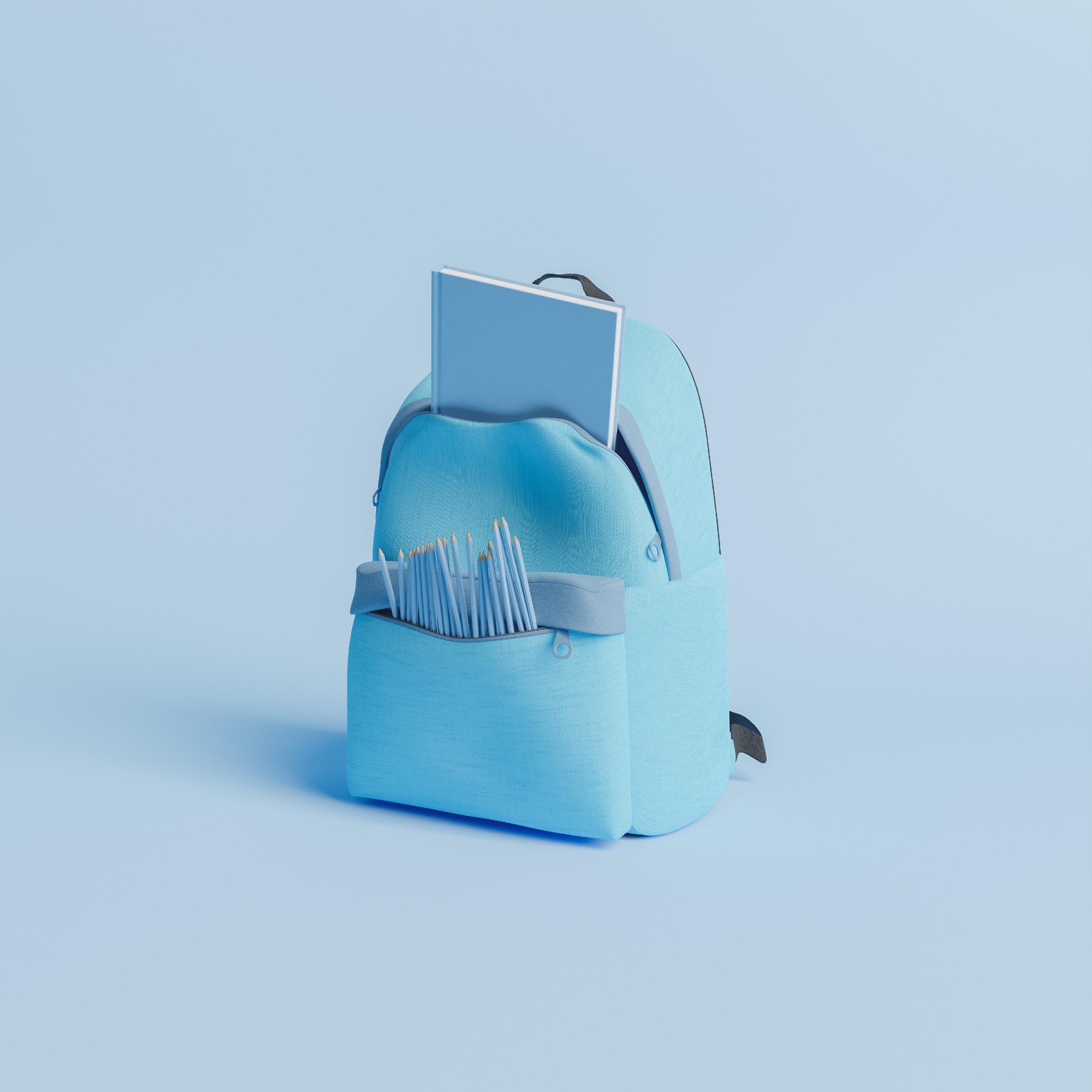 A coat 
A water bottle 
A healthy snack - fruit or veg
Reading book
Reading record bookmark
P.E DAYS THIS HALF TERM
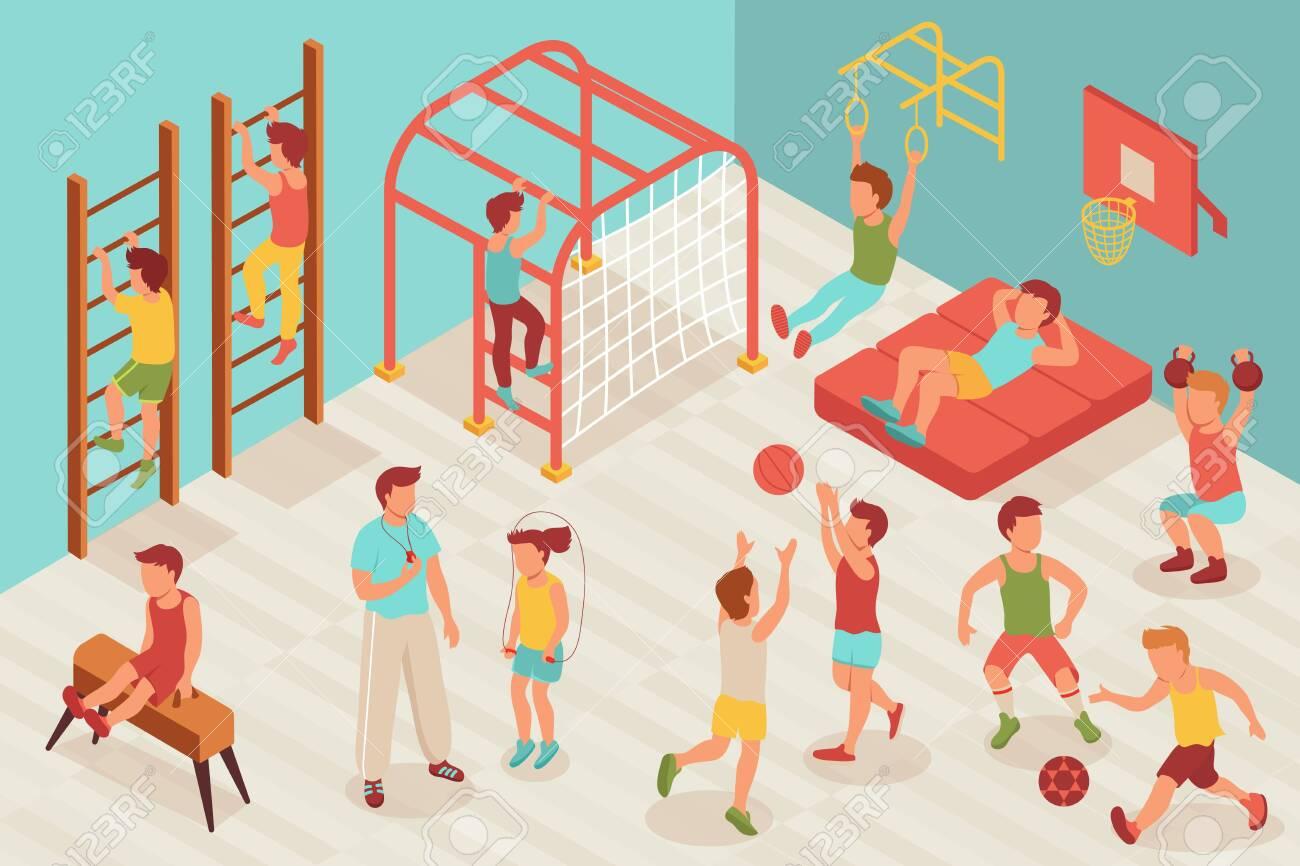 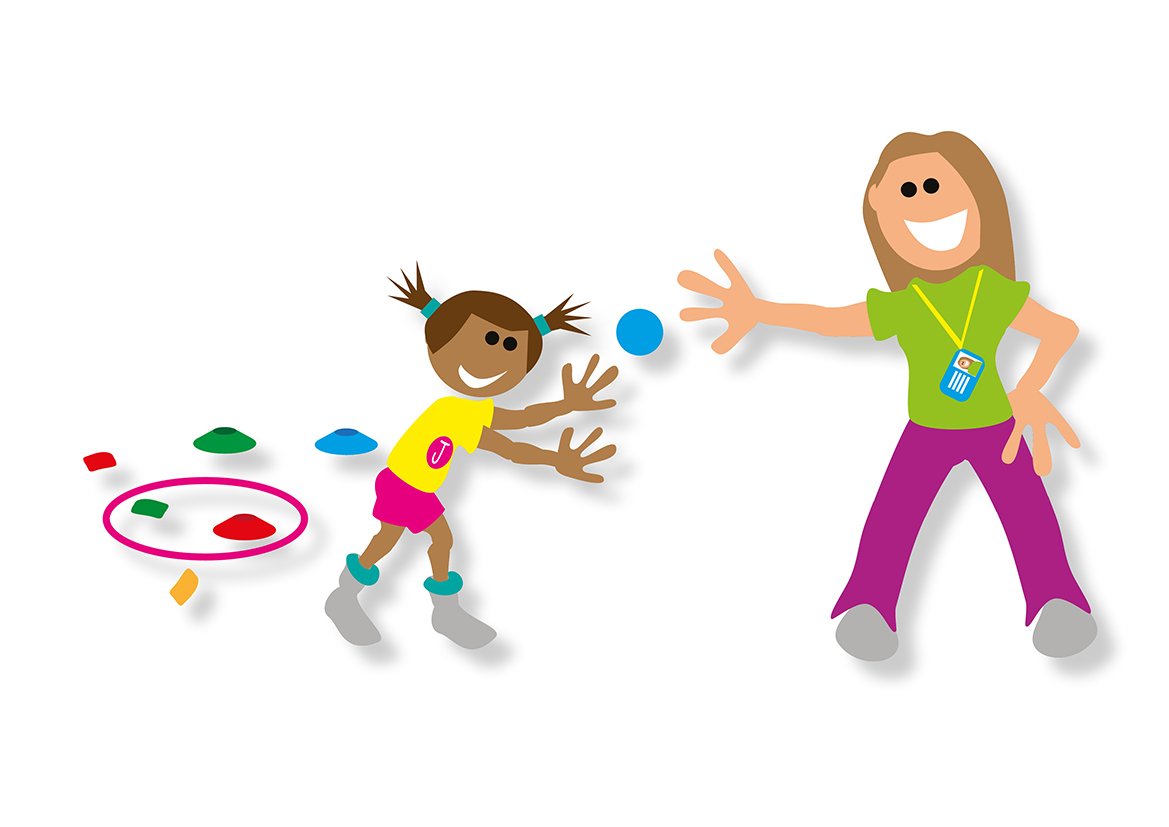 Tuesday
Gymnastics
Thursday
REAL P.E skills
Mr Wilson
Mr Wilson
Children wear their PE kit to school on these days, with their school jumper over the top.
READING
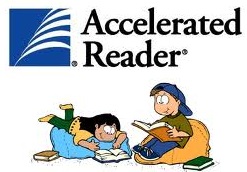 Reading bookmarks need to come to school every day. 
Children should read at home for 20 – 30 minutes every day as part of their homework.
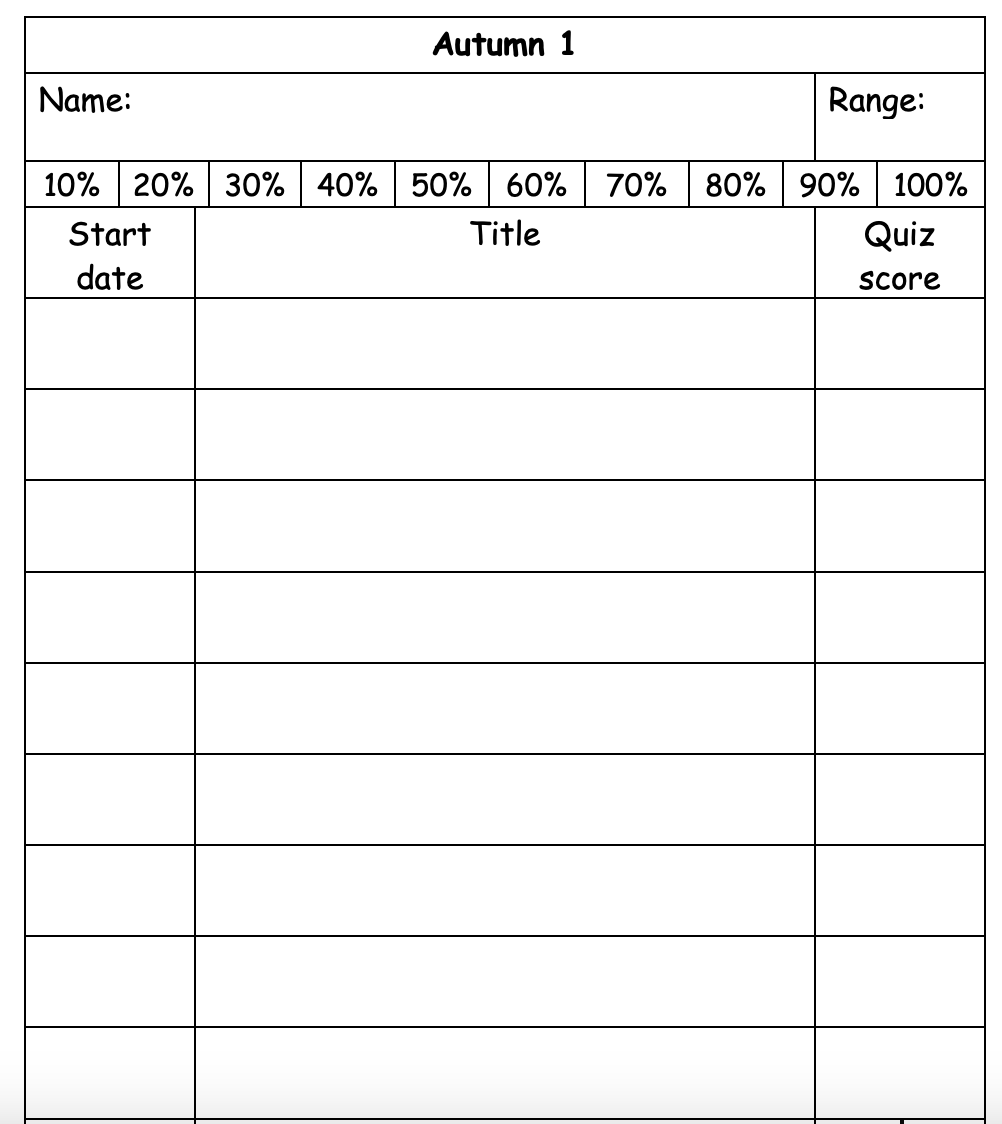 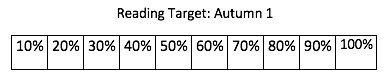 Children will take a star reader assessment every half term to assess their ‘range’ – zone of proximal development. 
Children can quiz and change their books 3 times a week.
Children earn points through quizzing to complete their individual reading target each half term.
Word lists and linked activities found on Ed Shed
SPELLINGS
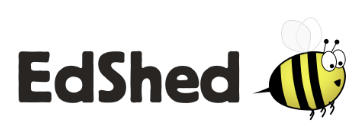 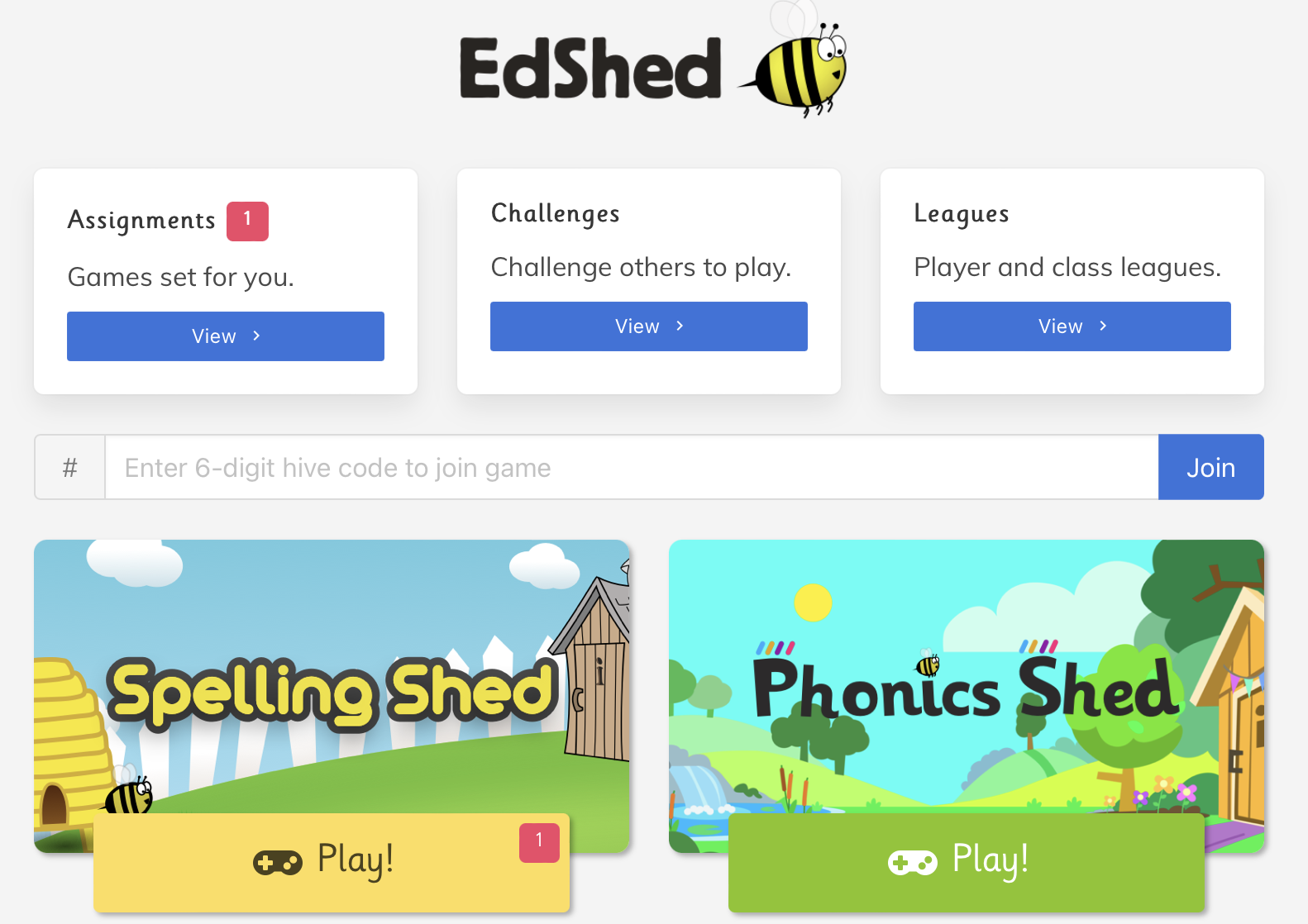 Our spellings are set on Monday,  and the quiz will be on Friday.
This is part of the Year 4 homework, so please practice at home.
Maths Fluency
Each week will we have a times table fluency focus which we practice every day in school.
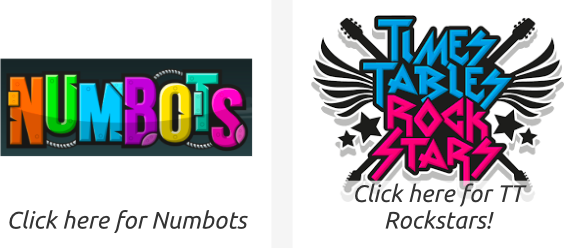 Short sessions frequently
Certificates and badges given out each Friday
Children in Year 4 complete a statutory online multiplication check in June on all times table facts.
LEAP into LEARNING
This will summarise our learning for each half term
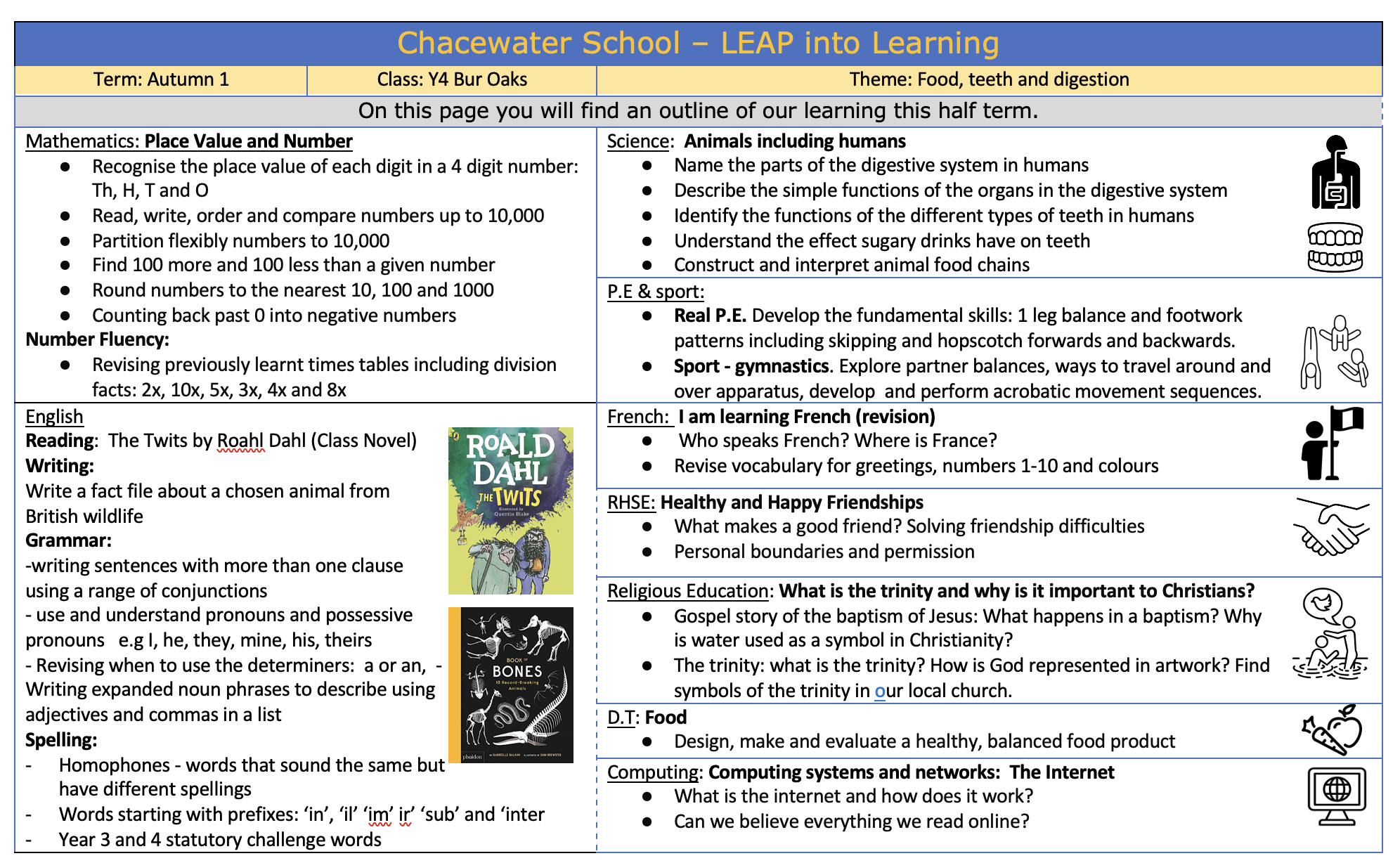 On the back of our Leap into learning is our home learning page, with suggested homework ideas linked to our learning this half term. Children should choose at least 1 to complete.
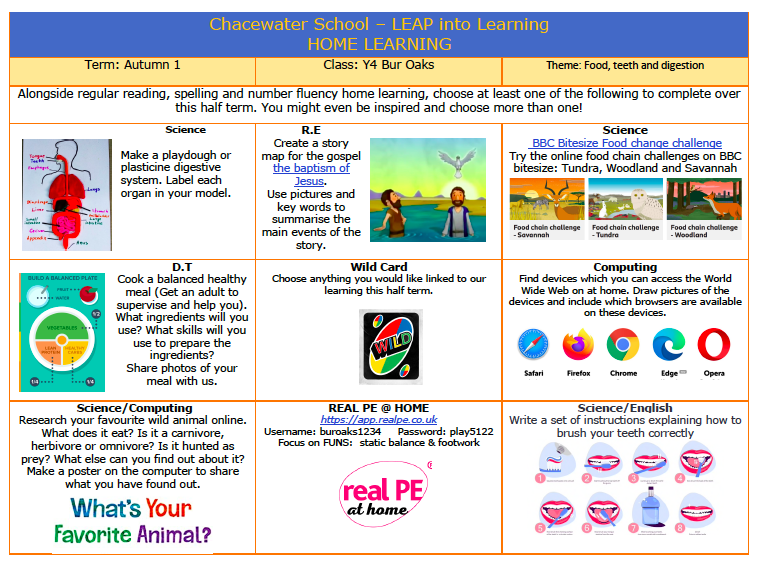 Wider curriculum : What are we learning ?
We share ‘knowledge organisers’ each half term to show our key learning in either Science, History or Geography.
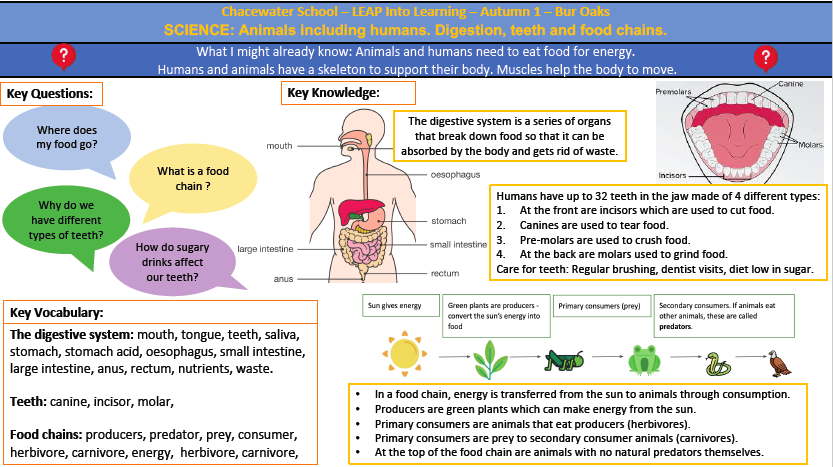 COMMUNICATION
EMAIL
buroaks@chacewaterschool.co.uk
Newsletter
Emailed weekly, the school newsletter will let you know of any upcoming events and important school information that you need to know.
On the door
We are always on the door in the mornings and afternoons and happy to chat if you have any worries or questions.
ANY QUESTIONS?